Den 7. december 2023
Markedsdialog hos BIOFOS vedr. Udbud af tankeftersyn og reservedele
Sted ig dato XX.XX.XXXX
Velkomst og kort præsentation af deltagere
Om BIOFOS
Introduktion til udbudsmaterialet
Drøftelse af spørgsmål
Konditionsmæssighed
Det videre forløb
Agenda
1. Velkomst og kort præsentation af deltagere
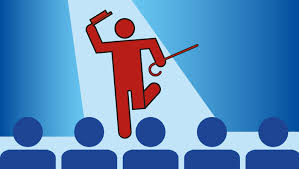 Fra BIOFOS

Fra markedet
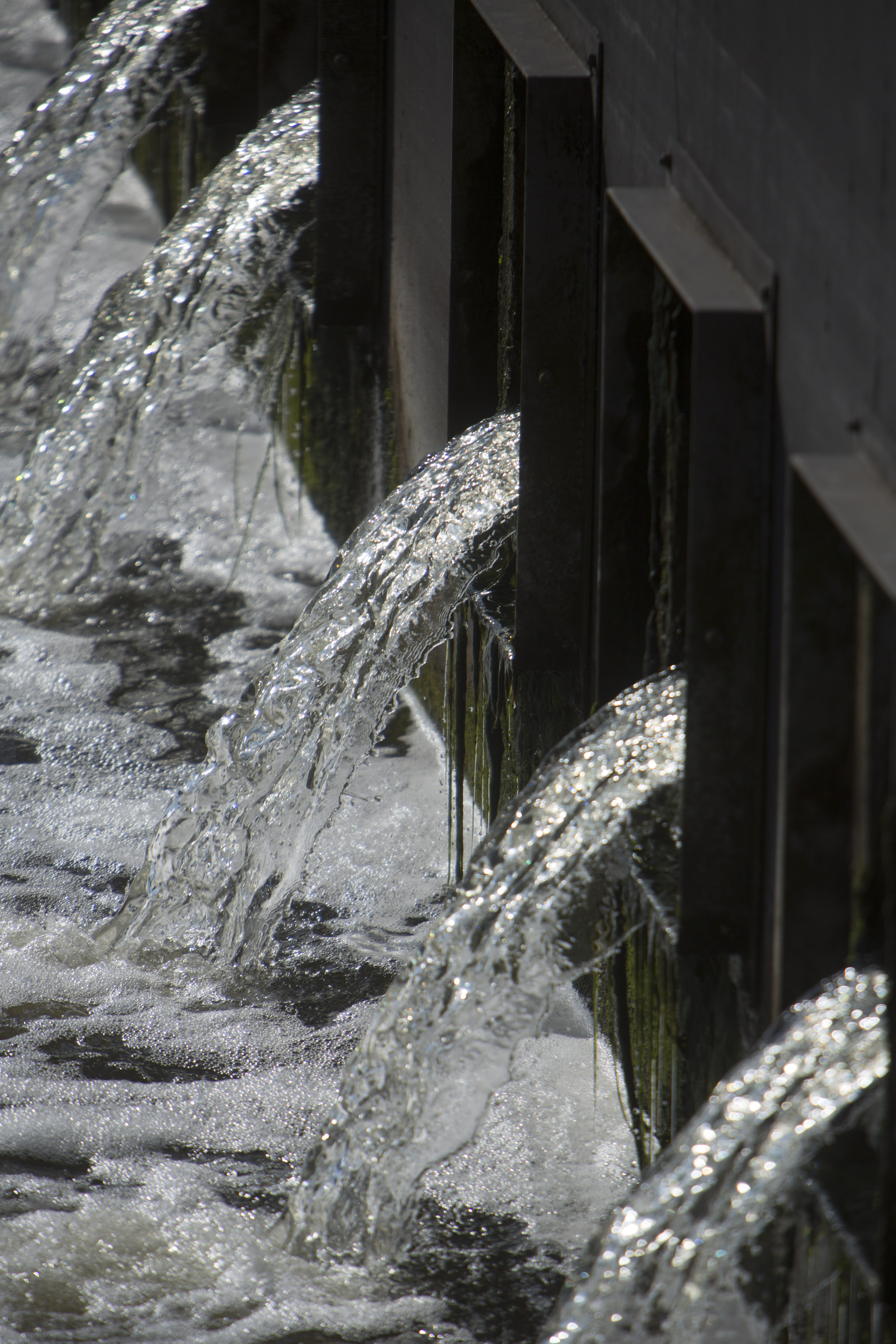 2. Om BIOFOS
Danmarks største spildevandsvirksomhed
BIOFOS renser vandet for 1,2 mio. indbyggere i hovedstadsområdet på vores tre renseanlæg: Lynetten, Avedøre og Damhusåen.

Ressourcerne i spildevandet udnytter vi til klimavenlig energi i form af el, biogas og fjernvarme til forsyningsnettet.

BIOFOS har desuden en aktiv skoletjeneste, hvor skoleelever hvert år modtager undervisning i spildevand, miljø og bæredygtig energi.
3. Introduktion til udbuddet
Delaftaler:
Delaftale 1 Tankeftersyn: eftersyn og renovering af skraberudrustning i primærtanke (forklaringstanke) på Renseanlæg Lynetten og sekundærtanke (efterklaringstanke) på Renseanlæggene Lynetten og Damhusåen

Delaftale 2 Aksler, tandhjul mv.

Delaftale 3 Skrabere, kæder og tilbehør

Udbudsform: Offentligt udbud
3. Introduktion til udbuddet•	Udbudsbetingelser (nærværende dokument)•	Det fælles europæiske udbudsdokument (ESPD) (skal udfyldes af tilbudsgiver)•	Bilag 1A – Rammeaftale Delaftale 1 Tankeftersyn •	Bilag 1B – Rammeaftale Delaftale 2 og 3 Reservedele •	Bilag 2A – BIOFOS-Arbejdsklausul og lærlingeklausul Delaftale 1 Tankeftersyn •	Bilag 2B – BIOFOS´ Leverandørens overholdelse af aftalens arbejdsklausul og 	lærlinge-klausul Delaftale 1 Tankeftersyn •	Bilag 3 – Standardbetingelser AB Service Delaftale 1 Tankeftersyn •	Bilag 4A – Kravspecifikation Delaftale 1 Tankeftersyn •	Bilag 4B – Kravspecifikation Delaftale 2 og 3 Reservedele •	Bilag 4B.1 – Tegninger og billeder til Delaftale 2 Aksler, tandhjul mv. •	Bilag 4B.2 – Tegninger og billeder til Delaftale 3 Skrabere, kæder og tilbehør•	Bilag 5 – Information til eksterne samarbejdspartnere om sikkert og sundt 	arbejde•	Bilag 6A – Tilbudsliste Delaftale 1 Tankeftersyn (Skal udfyldes af tilbudsgiver)•	Bilag 6B – Tilbudsliste Delaftale 2 og 3 Reservedele (Skal udfyldes af 	tilbudsgiver)•	Bilag 6C – Historik på antal ordrer pr. varenummer og lagerføringsoversigt 	Delaftale 2 og 3 Reservedele•	Bilag 6D – Tro- og loveerklæring vedr. forbindelser til Rusland (skal udfyldes 	af tilbudsgiver)•	Bilag 7 – Skabelon for konsortieerklæring (udfyldes af tilbudsgiver, hvis 	relevant)•	Bilag 8 – Skabelon for støtteerklæring (udfyldes af tilbudsgiver, hvis relevant)•	Bilag 9 – Skabelon for underleverandørerklæring (udfyldes af tilbudsgiver, 	hvis relevant)•	Bilag 10 – Skabelon for fremsendelse af spørgsmål (udfyldes, hvis relevant)
4. Drøftelse af spørgsmål
Lagerføring hos leverandøren, se bilag 6C Historik på antal ordrer pr. varenummer og lagerføringsoversigt. Har markedet kommentarer?
Begrænsning på antal bestilte ordrer, se bilag 1B Rammeaftale Reservedele. Har markedet kommentarer?
Leveringsfrist på 15 arbejdsdage, bilag 4B Kravspecifikation. Har markedet kommentarer?
Hvordan forstår og arbejder markedet med at forbedre bæredygtighed?
4. Drøftelse af spørgsmål
[Indsæt eventuelle spørgsmål modtaget fra markedet inden markedsdialogen]
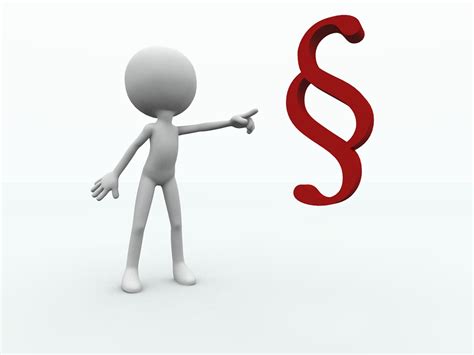 5. Konditionsmæssighed
Opfyld alle mindstekrav i udbuddet
Opmærksomhedspunkter:
 Skriv ikke mindre eller mere end anmodet om.
Lav ikke forbehold i dit tilbud.
BIOFOS er i alle tilfælde berettiget til at forkaste tilbud, som indeholder forbehold og lignende, og vil i visse tilfælde ligefrem være forpligtet hertil.
Stil i stedet spørgsmål
Kun kommunikation via udbudssystemet
6. Det videre forløb
1. Forventet tidsplan, se oversigt til højre

2.  Påmindelse: Anmodning om advisering på ”Markedsdialog” i Mercell betyder ikke, at man får automatisk advisering fra Mercell, når selve udbuddet offentliggøres.
BIOFOS takker for i dag.
Referat udsendes snarest muligt.